Mesleki Yabancı Dil 2
PEELER
FOOD PROCESSOR
PITCHERWATER-BOOTLE
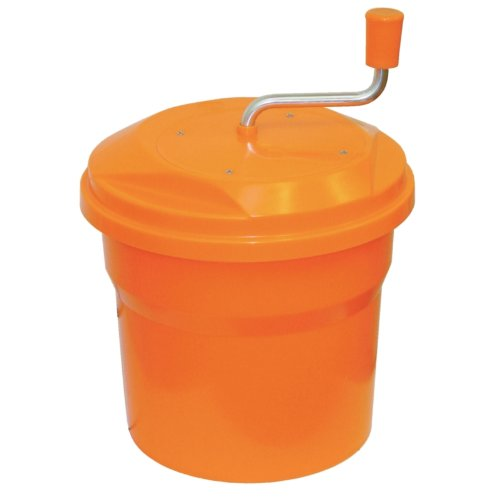 SALAD SPINNER
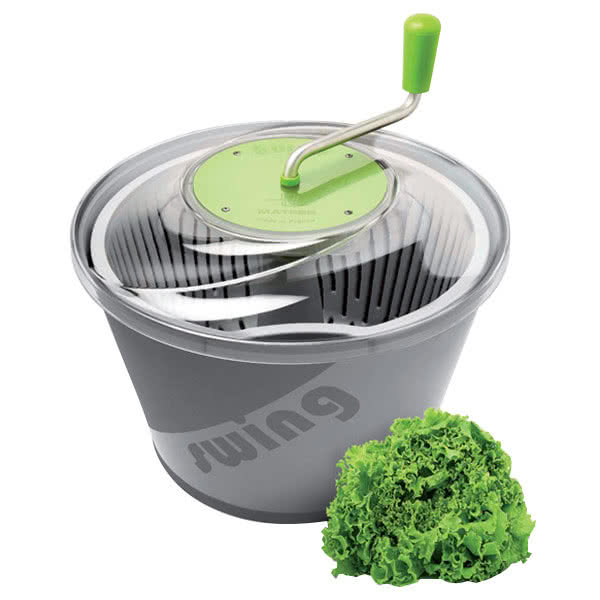 GASTRONORM PANGASTRONORM CONTAINERGASTRONORM TRAY
FILLET KNIFE
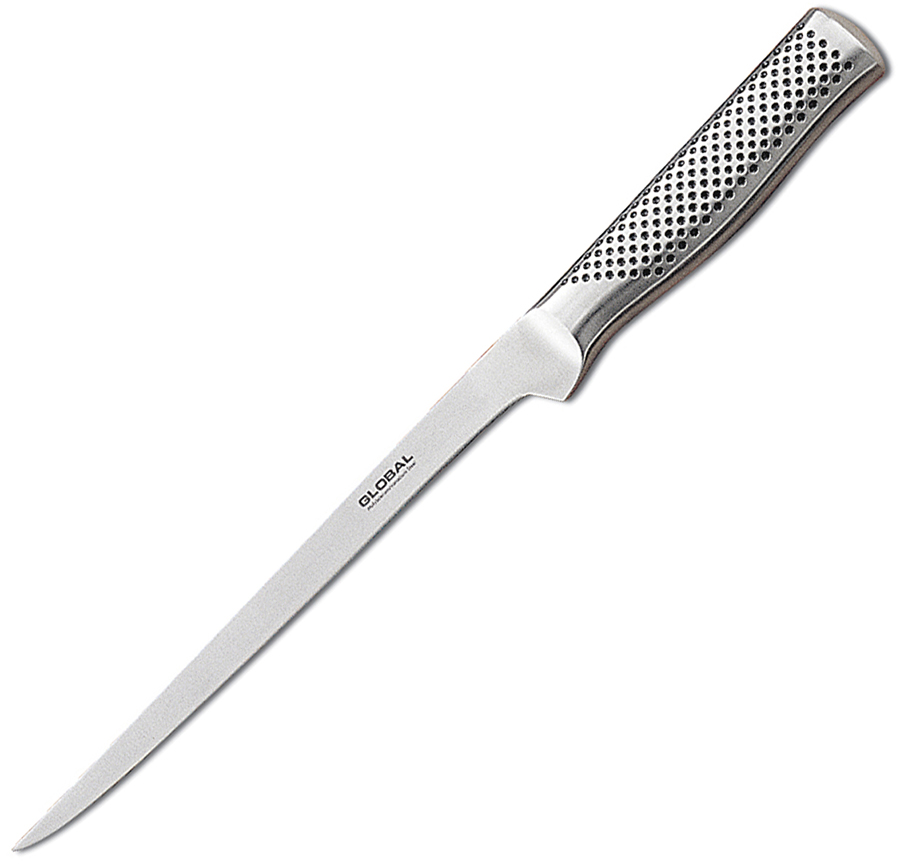